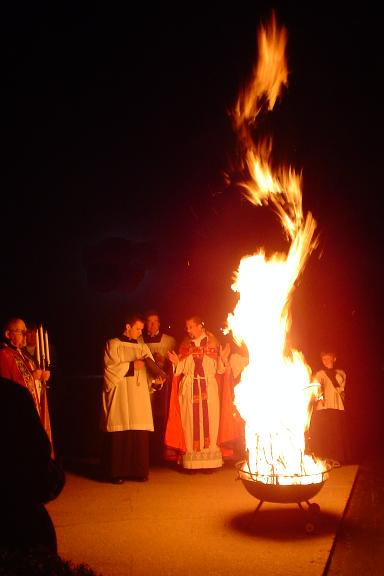 [Speaker Notes: A fire is lit outside the church and is blessed.]
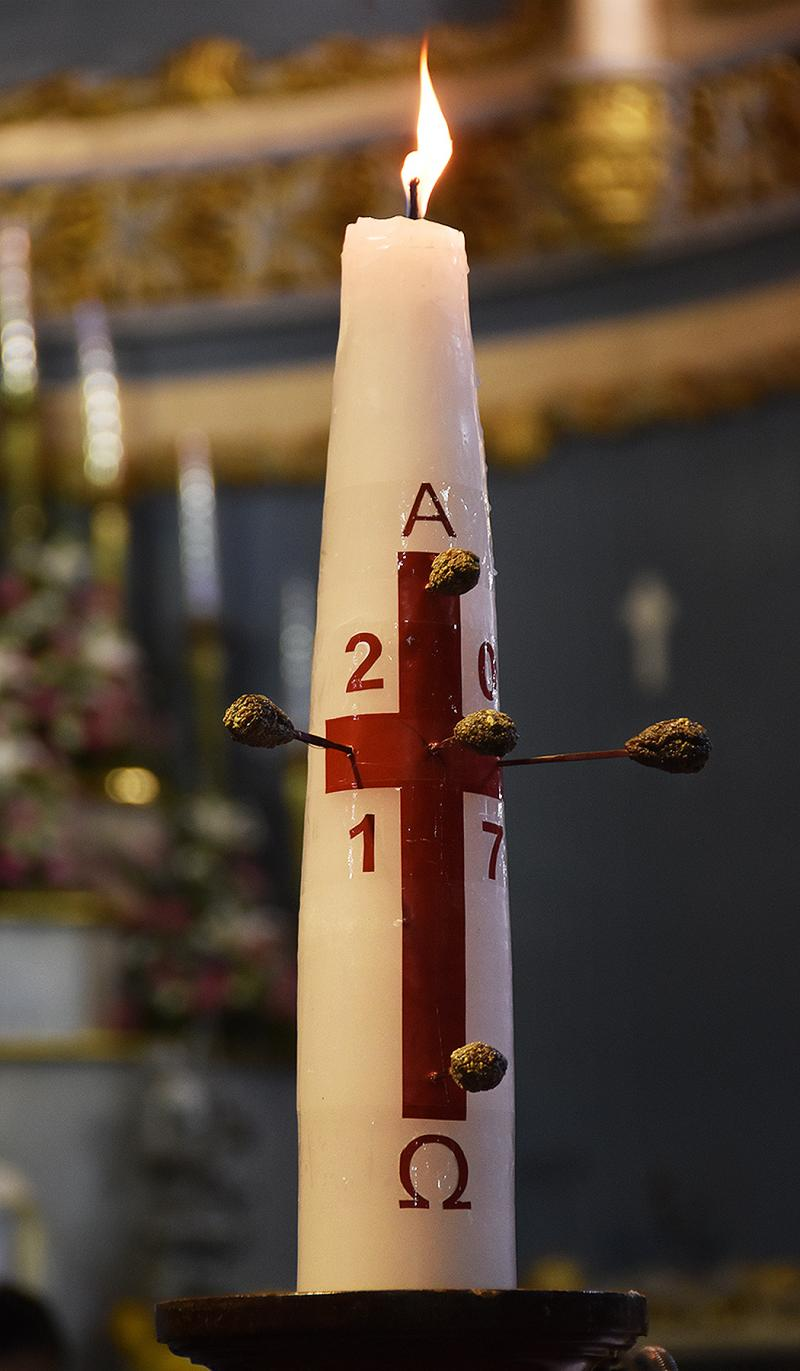 [Speaker Notes: Paschal candle
5 grains of incense are pressed into the candle to remind people of the 5 wounds Jesus received in his hands, feet and side when he died on the cross]
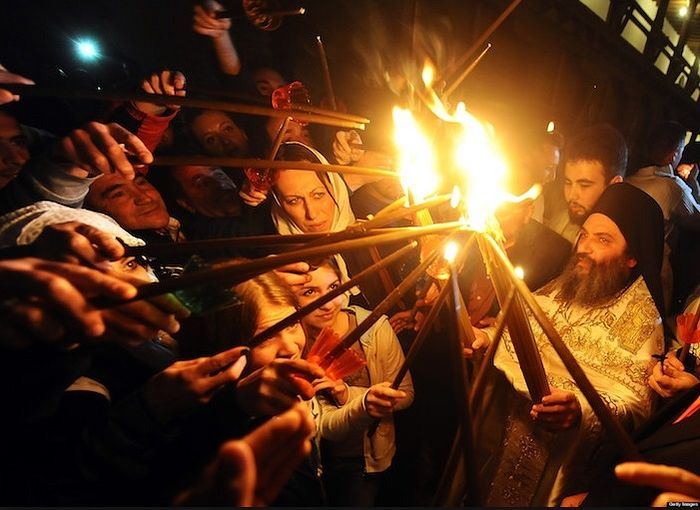 [Speaker Notes: Orthodox Christians in Jerusalem.  The candles are lit from the Paschal candle that has been lit from the fire.]
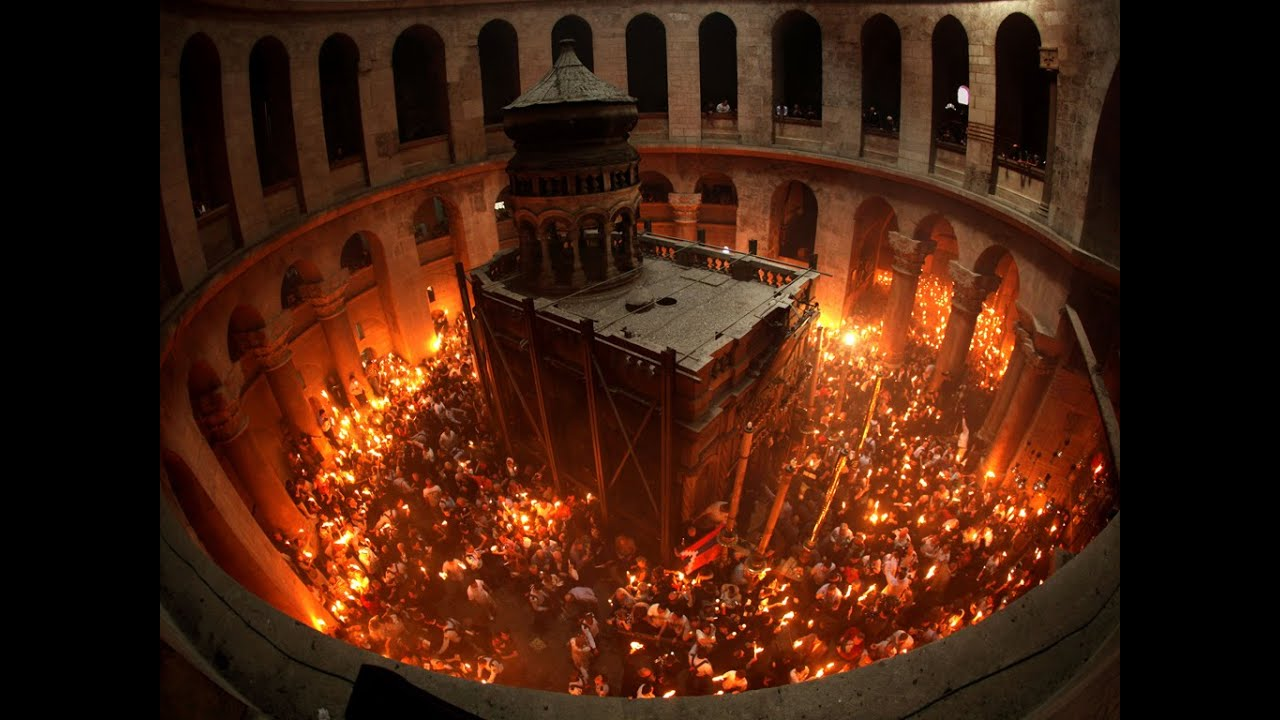 [Speaker Notes: Jerusalem  - candles lit from the Paschal candle]
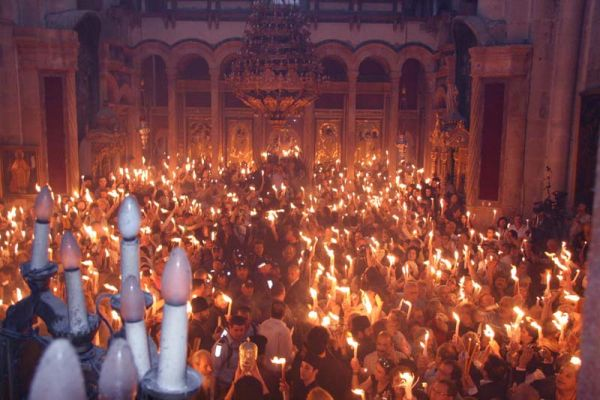 [Speaker Notes: Serbia]
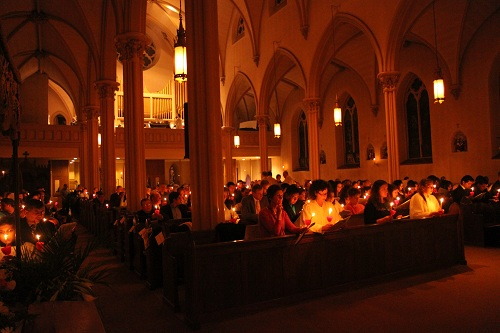 [Speaker Notes: The light of Christ – representing the risen Lord.]
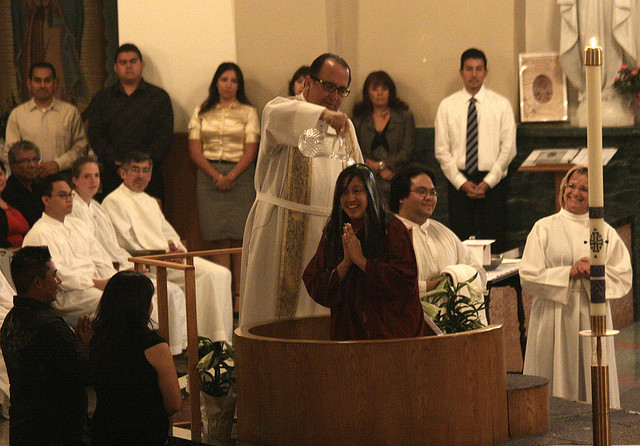 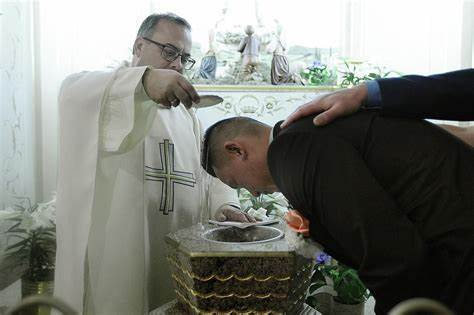 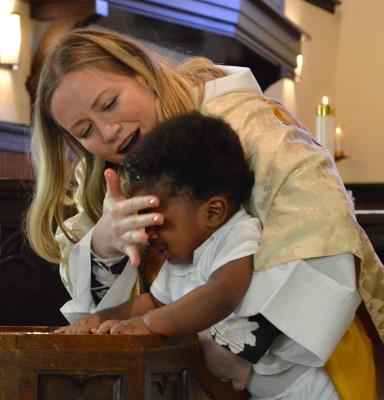 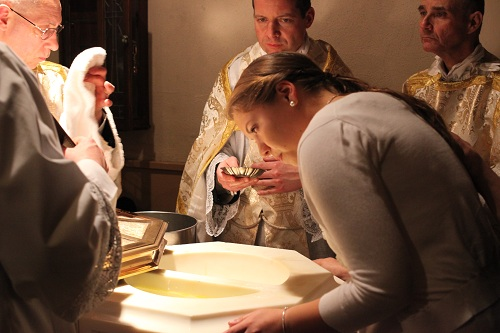 [Speaker Notes: Many people get baptised at Easter.  All Christians are encouraged to renew the baptismal vows at Easter.]